Презентация для учебника
Козлова С. А., Рубин А. Г.
«Математика, 6 класс. Ч. 2»
ГЛАВА VI.  ЦЕЛЫЕ ЧИСЛА
6.1. Целые отрицательные числа
Школа 2100
school2100.ru
Целые отрицательные числа
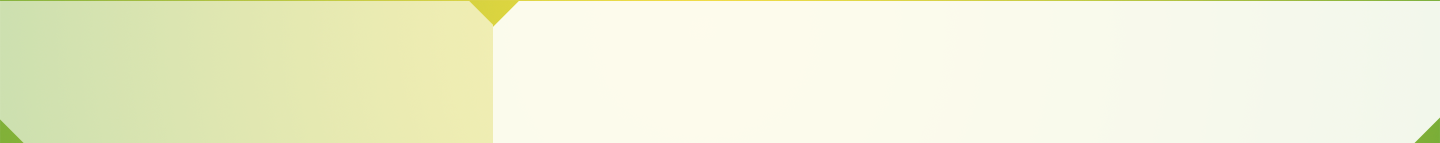 Температура воздуха
и термометр
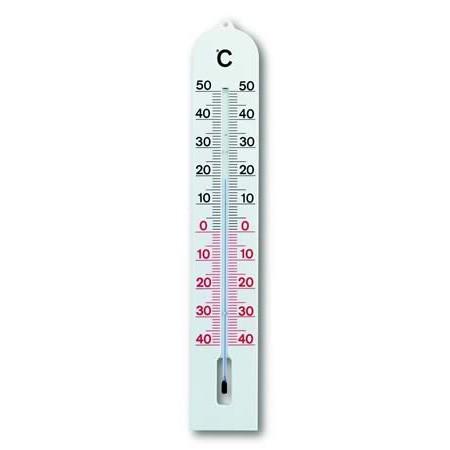 Наверняка многие из вас, перед тем как выйти из дома, смотрят за окно на термометр, чтобы узнать температуру воздуха.
Вы знаете, что на вопрос
«Какая температура?» ответ «Температура равна 5 градусам»
не является полным,
он содержит не всю информацию.
Это может быть
5° тепла или 5° мороза.
Говорят также:
5° выше нуля или 5° ниже нуля.

Или так: +5° или –5°.
Целые отрицательные числа
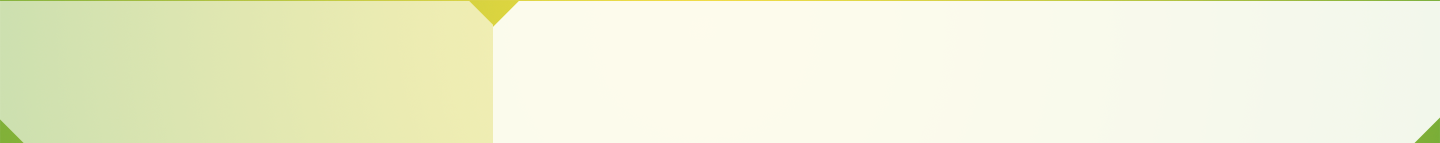 Отрицательные числа
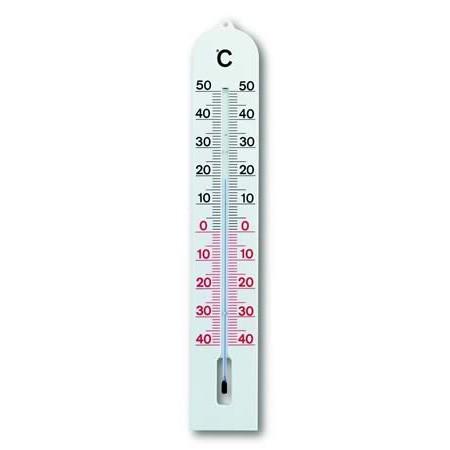 Таким образом,
для измерения температуры
натуральных чисел и нуля недостаточно;

 нужны новые числа
–1; –2; –3 и т. д.

Такие числа называют
отрицательными.
При измерении температуры выбрана нулевая отметка (или начало отсчёта) – температура замерзания воды. 

Если значение температуры выше этой нулевой отметки, скажем, на 5 градусов, то мы говорим, что это 5 градусов тепла, или +5°, а если ниже на 5 градусов, то говорим, что это 5 градусов мороза, или –5°.
Целые отрицательные числа
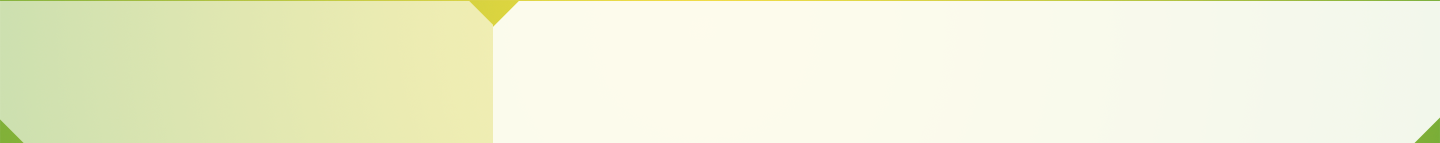 Числовой луч,
натуральные числа
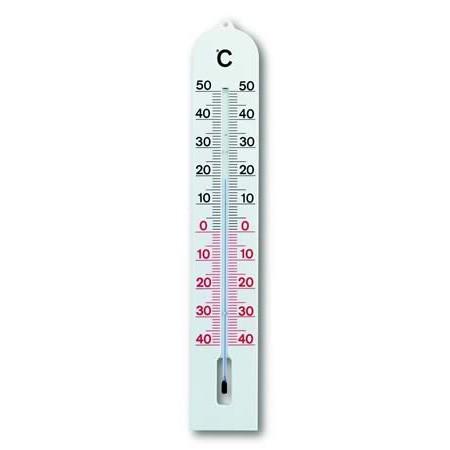 Шкала термометра обычно
располагается вертикально.

В верхней своей части она напоминает числовой луч.

Выпишем ряд натуральных чисел:

1; 2; 3; 4; 5; 6; …
При увеличении числа на единицу
мы переходим в этом ряду
к следующему числу,
которое стоит справа от данного.
Целые отрицательные числа
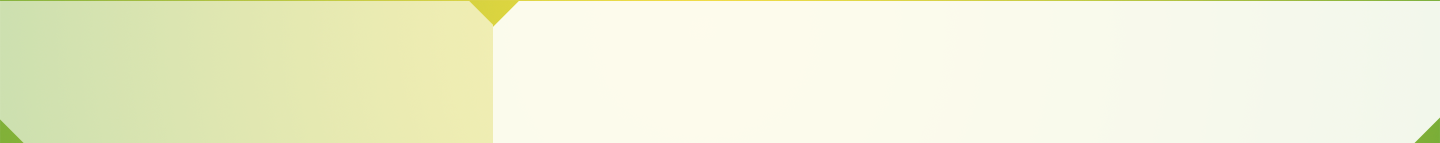 Числовой луч
Натуральные числа и нуль можно изобразить
на числовом луче,
который обычно изображается, как на рисунке:
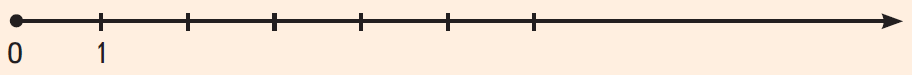 Начало числового луча
соответствует числу 0.
Если отложить от начала числового луча (вправо) единичный отрезок, то получим
точку, соответствующую числу 1.
Целые отрицательные числа
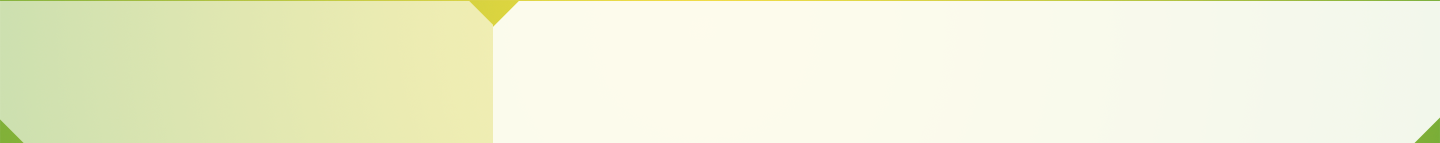 Числовой луч
Натуральные числа и нуль можно изобразить
на числовом луче,
который обычно изображается, как на рисунке:
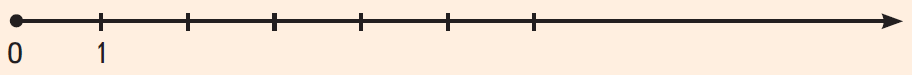 Чтобы изобразить на числовом луче точку, соответствующую числу 5,
нужно отложить от начала числового луча (вправо) отрезок, длина которого равна
5 единичным от резкам.
Целые отрицательные числа
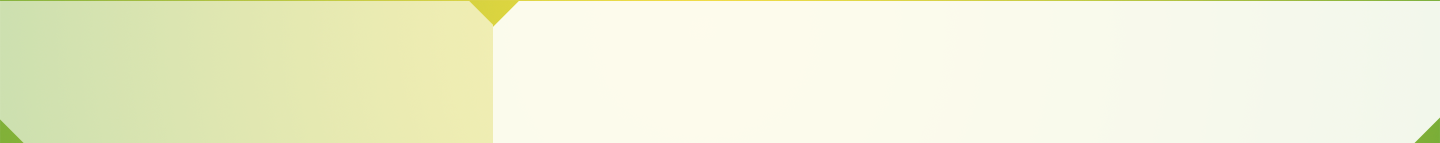 Числовой луч
Натуральные числа и нуль можно изобразить
на числовом луче,
который обычно изображается, как на рисунке:
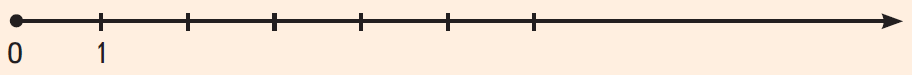 Поскольку длины отрезков на числовом луче всегда измеряются в единичных отрезках, принято говорить проще:
длина отложенного отрезка равна 5.
Целые отрицательные числа
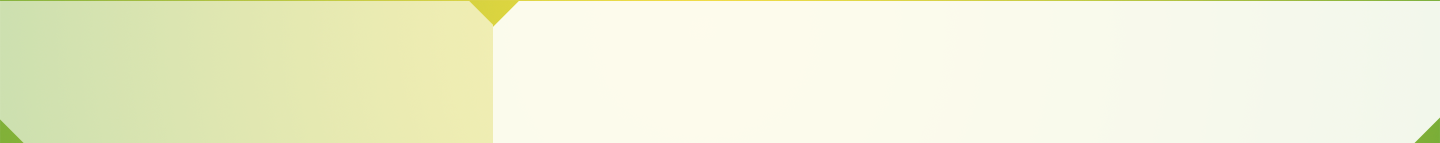 Числовой луч
Натуральные числа и нуль можно изобразить
на числовом луче,
который обычно изображается, как на рисунке:
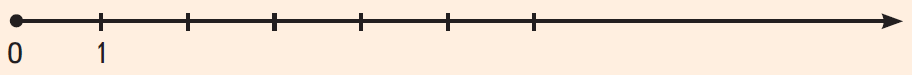 Принято также говорить и
«точка, соответствующая числу 5»,
и «точка с координатой 5»,
и совсем кратко «точка 5».
Целые отрицательные числа
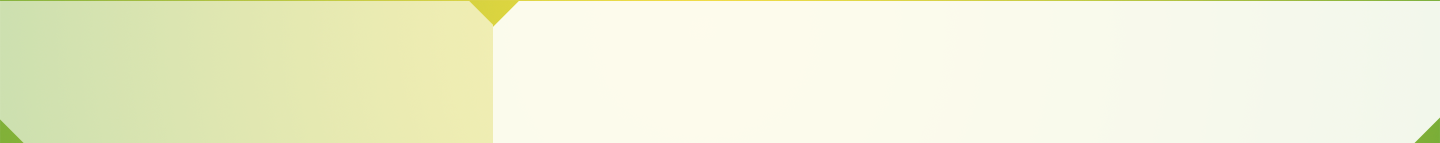 Числовой луч
Если теперь рассмотреть дополнительный луч
(начало у него то же,
и он дополняет наш луч до прямой)
и отложить от начала единичный отрезок на дополнительном луче влево,
то получим точку –1.
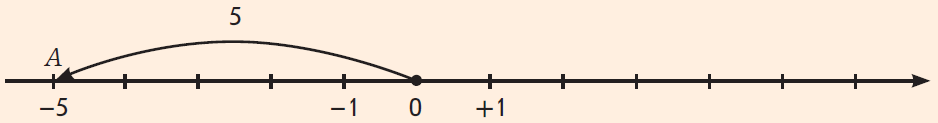 Чтобы изобразить точку,
соответствующую числу –5 (точку –5),
нужно отложить на дополнительном луче (влево от начала) отрезок, длина которого равна 5.
Целые отрицательные числа
Числовая прямая,
целые положительные
и отрицательные числа, нуль
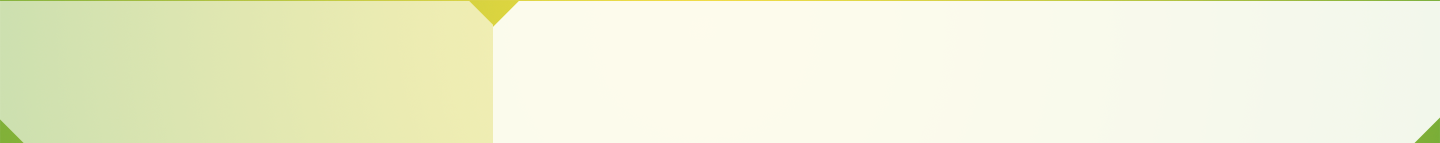 Два взаимно дополнительных луча образуют числовую прямую.
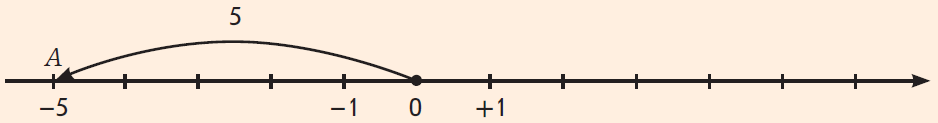 Натуральные числа расположены на числовой прямой справа от нуля; они ещё называются целыми положительными числами.
Числа, расположенные слева от нуля, называются целыми отрицательными числами.
Число 0 не является
ни положительным, ни отрицательным.
Целые отрицательные числа
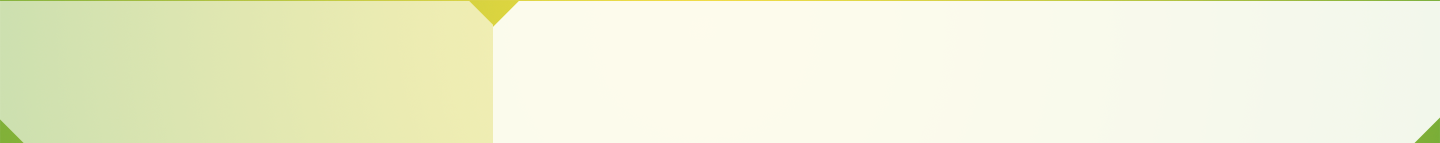 Целые числа
Целые положительные числа,
целые отрицательные числа
и число нуль образуют ряд
целых чисел:

…; –5; –4; –3; –2; –1; 0; 1; 2; 3; 4; 5; …
Ряд целых чисел
бесконечен в обе стороны;

его можно неограниченно продолжать и вправо, и влево.
Целые отрицательные числа
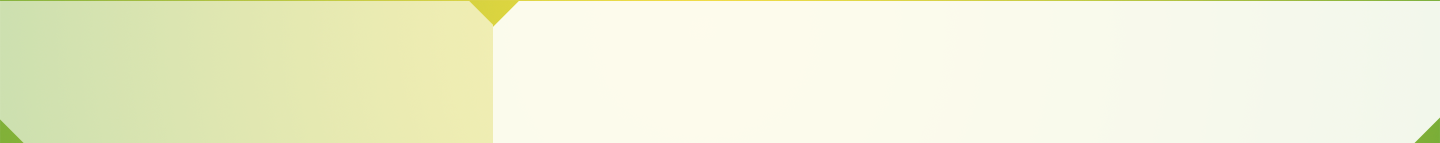 Противоположные числа
Числа

1 и –1; 5 и –5; n и –n

называются противоположными.
Противоположные числа
на числовой прямой
симметричны относительно начала (точки нуль).
Точка нуль иногда называется
также «начало отсчёта».
Целые отрицательные числа
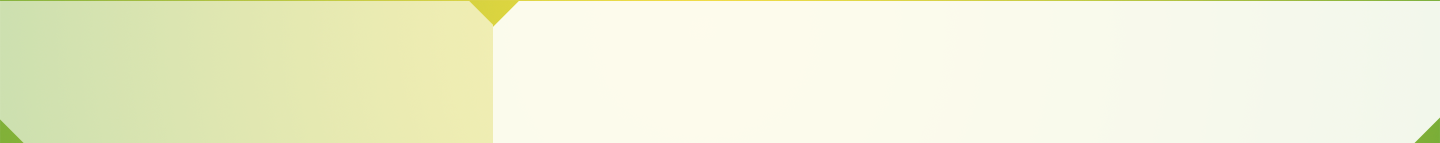 Противоположные числа
Иногда целые положительные числа
записывают со знаком «+» (впереди числа): например,
вместо 5 пишут +5,
вместо 100 пишут +100.

Это делают, когда хотят подчеркнуть похожесть, равноправность записи положительных и отрицательных чисел:

раз мы пишем перед отрицательными числами знак «–», то перед положительными числами естественно писать знак «+».
Целые отрицательные числа
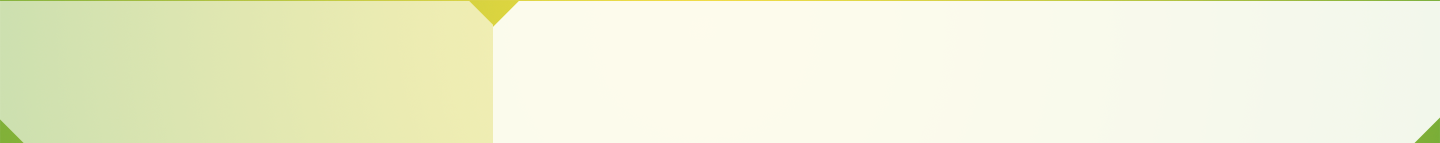 Противоположные числа
В большинстве случаев знак «+» перед положительными числами не пишут.

Таким образом,
+5 = 5; +100 = 100 и т. д.
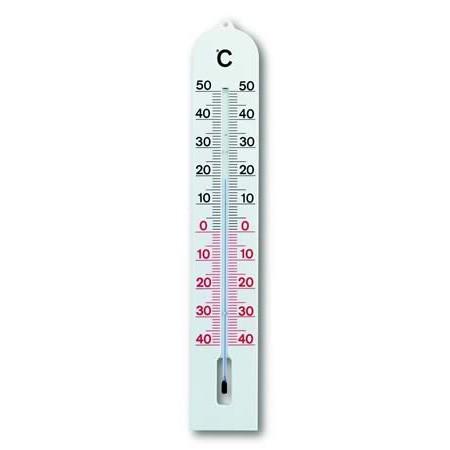 Шкала термометра, по сути,
представляет собой
отрезок числовой прямой.

Этот отрезок расположен вертикально,
а не горизонтально,

и для обозначения
отрицательных температур
на шкале термометра
не используют знак «–».
Целые отрицательные числа
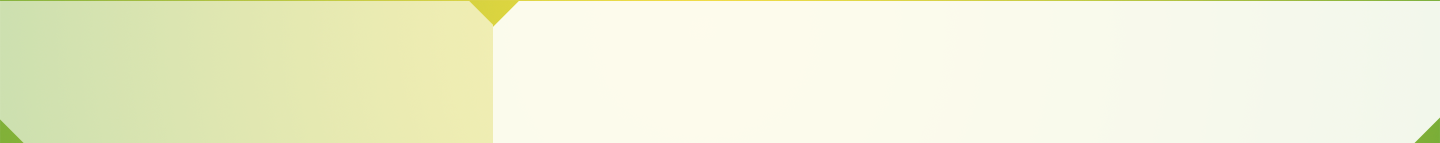 Делимость.
Свойства делимости
ПРОВЕРЬТЕ СЕБЯ
ПРОВЕРЬТЕ СЕБЯ
Ответьте на следующие вопросы:
Какие числа называют натуральными?
Что такое числовой луч? Числовая прямая?
Какие числа называются целыми положительными числами? Целыми отрицательными?
Какие числа называют целыми?
Какие числа называются противоположными целыми числами?
Для следующих целых чисел, найдите противоположные им: 24, -18, -37, 39, -45, 22, 0, -1, 40, -16.